Background
This slide should be removed from the deck once the template is updated.
During the 2019 Legislative Session, the Legislature updated a the law regarding schools with state-approved school improvement plans, to present these plans within 60 days of the start of the school year to families at a school meeting. 
Slides within this presentation can be used for these conversations. 
The law requires that schools communicate the following to families in these meetings:
the school and student performance data that caused the department to identify the school as being in need of improvement; 
detailed overview of the improvement plan; 
timelines for implementation of the plan and attainment of performance goals; and 
implications of the plan for students, families, and educators.
Families shall be notified at least one week prior to the date of the meeting.
Schools should document how and when they are communicating to families about this meeting.  Meeting dates must be reported to the LDOE no later than December 1, 2019.
Email erin.bendily@la.gov with questions.
1
How to Use this Presentation
This slide should be removed from the deck once the template is updated.
Instructions:
Populate all areas requesting school-specific information. They will look like this: [ENTER SCHOOL INFO]
Add additional slides as necessary.
Remove any slides that don’t apply to your school. For example, if you are an elementary school, remove high school-specific slides.
If there are specific instructions for a particular slide, they will appear in an instruction bubble that looks like this:

Remove the instruction bubbles prior to your presentation.
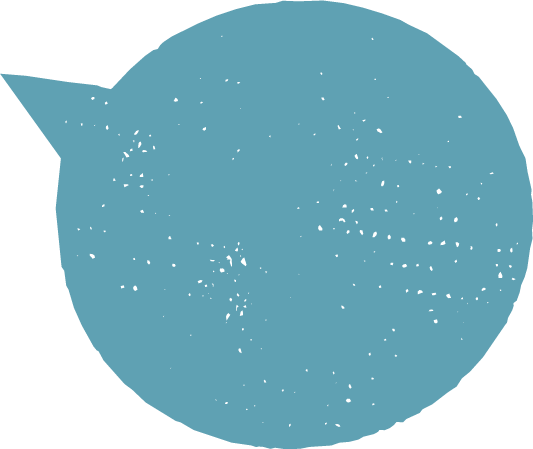 2
How to Use this Presentation
This slide should be removed from the deck once the template is updated.
Prior to holding your parent meeting, reflect on the following questions:
Data reflection:
How did all of our students perform last year? 
In what subject areas are they excelling? Why?
In what subject areas are they struggling? Why?
Which students are struggling the most? Why?
What questions might families have about these data?
Improvement strategies: 
What new programs, courses or enrichment opportunities did you provide students that helped them achieve their learning goals?
What will you do differently this year to sustain your success and address gaps?
Family engagement: 
How engaged were families in their child’s education this past year? 
What can you do to improve communication with families this year?
3
[ENTER SCHOOL NAME]
SCHOOL IMPROVEMENT FAMILY MEETING
[ENTER DATE]
4
WELCOME & OVERVIEW
5
Welcome [ENTER SCHOOL NAME] Families!
Here at [ENTER SCHOOL NAME], our students are just as capable as any students across the US. Every day, we are committed to ensuring that our students have the opportunity to grow and thrive so they can reach their potential. To do this, we need a plan in place to ensure every teacher is prepared to provide every student what they need to be successful.
6
Creating a Plan for School Improvement
Therefore, as required by state and federal laws and regulations, we submitted a redesign plan to the Louisiana Department of Education in the winter of 2018 to support our school’s improvement. 
We received approval of this plan from the Department in spring of 2018. 
The key components of our plan that will lead to school improvement include: 
an improved, standards-aligned curriculum for students that meets the criteria to be the highest rated curriculum in the state
training for our teachers on the use of this curriculum
[ADD ADDITIONAL COMPONENTS AS NECESSARY AND INSERT ADDITIONAL SLIDES AS NECESSARY]
7
Commitment to [ENTER SCHOOL NAME] Families
Our goal is to keep you informed, today and throughout the year, on the implementation of our school improvement plan.
Today, we’ll provide information on: 
our school and student performance data that caused the department to identify our school as being in need of improvement; 
overview of our redesign plan; 
timelines for implementation of our plan and attainment of performance goals; and 
implications of our plan for students, families, and educators.
8
School Performance Data
9
[Speaker Notes: Suggested Talking Points:
We are focused on ensuring every student in our school is growing. 
To help us to do this, we review and analyze data to better understand what our students need from us and where we can focus our efforts. 
Let’s start by reviewing some of our school’s most recent data.]
School Performance: 
Three Year Trend
How have we performed over time? 
[INSERT CHART REPRESENTING SCHOOL PERFORMANCE, SEE BELOW FOR EXAMPLE]
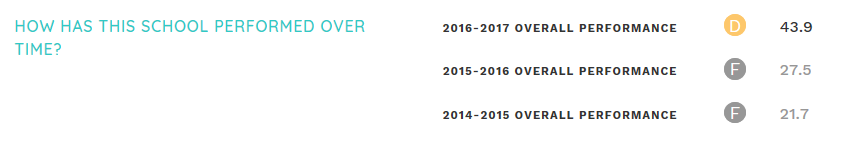 10
School Performance: 
Understanding LEAP Achievement Levels
LEAP 2025 is divided by five levels of achievement. Our goal is for every student to reach at least “Mastery”which signals readiness for the next grade level.
11
School Performance: 
LEAP Trends Over Time
How have we prepared students to master grade-level content? 
[INSERT CHART OF AT LEAST THREE YEARS OF DATA AND ADD SLIDES AS NECESSARY]
***FOR HIGH SCHOOLS, THIS SLIDE SHOULD BE ADJUSTED TO INCLUDE EOC DATA***
12
School Performance: 
ACT and Graduation Rates
How have we prepared students for success in college and career? 
[INSERT CHART OF AT LEAST THREE YEARS OF ACT AND GRAD RATE DATA AND ADD SLIDES AS NECESSARY]
***FOR HIGH SCHOOL ONLY. DELETE SLIDE IF YOUR SCHOOL SERVES GRADE K-8.***
13
13
School Performance: LEAP Trends Over Time with Specific Groups of Students
How have we prepared specific groups of students to master grade-level content? 
[INSERT CHART OF AT LEAST THREE YEARS OF LEAP DATA FOR SUBGROUPS: Economically Disadvantaged, Students with Disabilities, Minority (reflective of school demographics) and English learners (if applicable)]
14
Our School Improvement Plan
15
2018-2019 School Improvement Goals and Priorities
Given the data we’ve shared, [ENTER SCHOOL NAME] is focused on the following priorities for the 2018-2019 school year:
[ADD SCHOOL IIMPROVEMENT GOALS/PRIORITIES HERE]
[ADD SCHOOL IMPROVEMENT GOALS/PRIORITIES HERE]
[ADD SCHOOL IMPROVEMENT GOALS/PRIORITIES HERE]
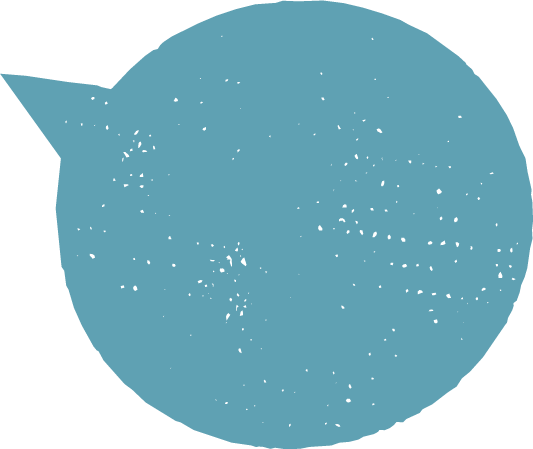 Insert the goals and priorities outlined in your school improvement plan.
16
School Improvement Plan Implementation Timeline
Here is our timeline for attaining the goals outlined in our school’s improvement plan.
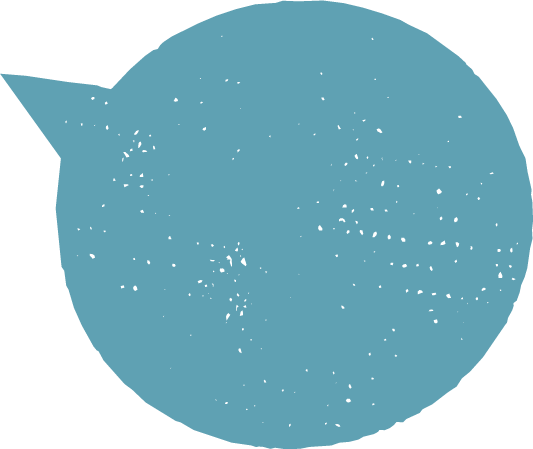 Insert the timeline for achieving the school or school system goals and priorities outlined in your  plan.
17
Next Steps
18
Working Together for School Improvement
We are committed to providing families with meaningful, two-way communication about [ENTER SCHOOL NAME]’s plan and your child’s academic progress throughout the year. 
Here are ways we can partner to meet our plan’s goals:
Communicate with us: Contact your child’s teacher or principal with questions about your child’s progress, learning needs, or school events/programs through the Remind app.
Support learning at home: Visit our Parent Center between the hours of 7:00am-5:30pm or attend an upcoming parent workshop to learn more about supporting your child’s learning at home. 
[ADD ADDITIONAL BULLETS OR SLIDES AS APPROPRIATE]
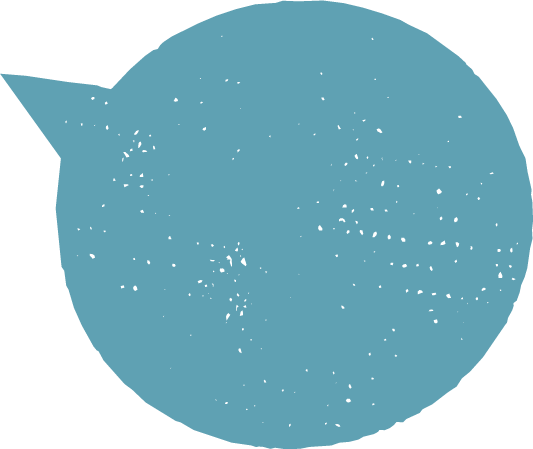 Use this slide to insert information about how parents should communicate with your school throughout the school year to help support the school’s goals.
19
Thank you
[ENTER KEY CONTACT INFORMATION HERE INCLUDING BUT NOT LIMITED TO PRINCIPAL PHONE/EMAIL, SCHOOL PHONE/WEBSITE]
20